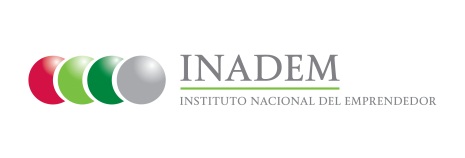 Porcentaje de diagnósticos de gestión empresarial realizados a través de la Red de Apoyo al Emprendedor en relación con el total de diagnósticos realizados a través de la Red
Indicador
Nivel: Actividad
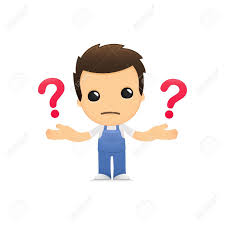 Mide el número de diagnósticos de gestión empresarial realizados a través de la Red de Apoyo al Emprendedor que permiten al empresario/a conocer la situación que guarda su empresa.
Variables para su medición
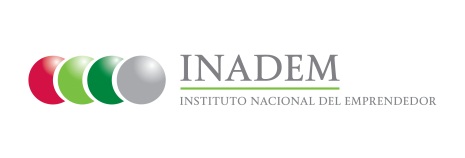 Meta 2016 y avance alcanzado
Medios de verificación

 Reportes trimestrales Red de Apoyo al Emprendedor